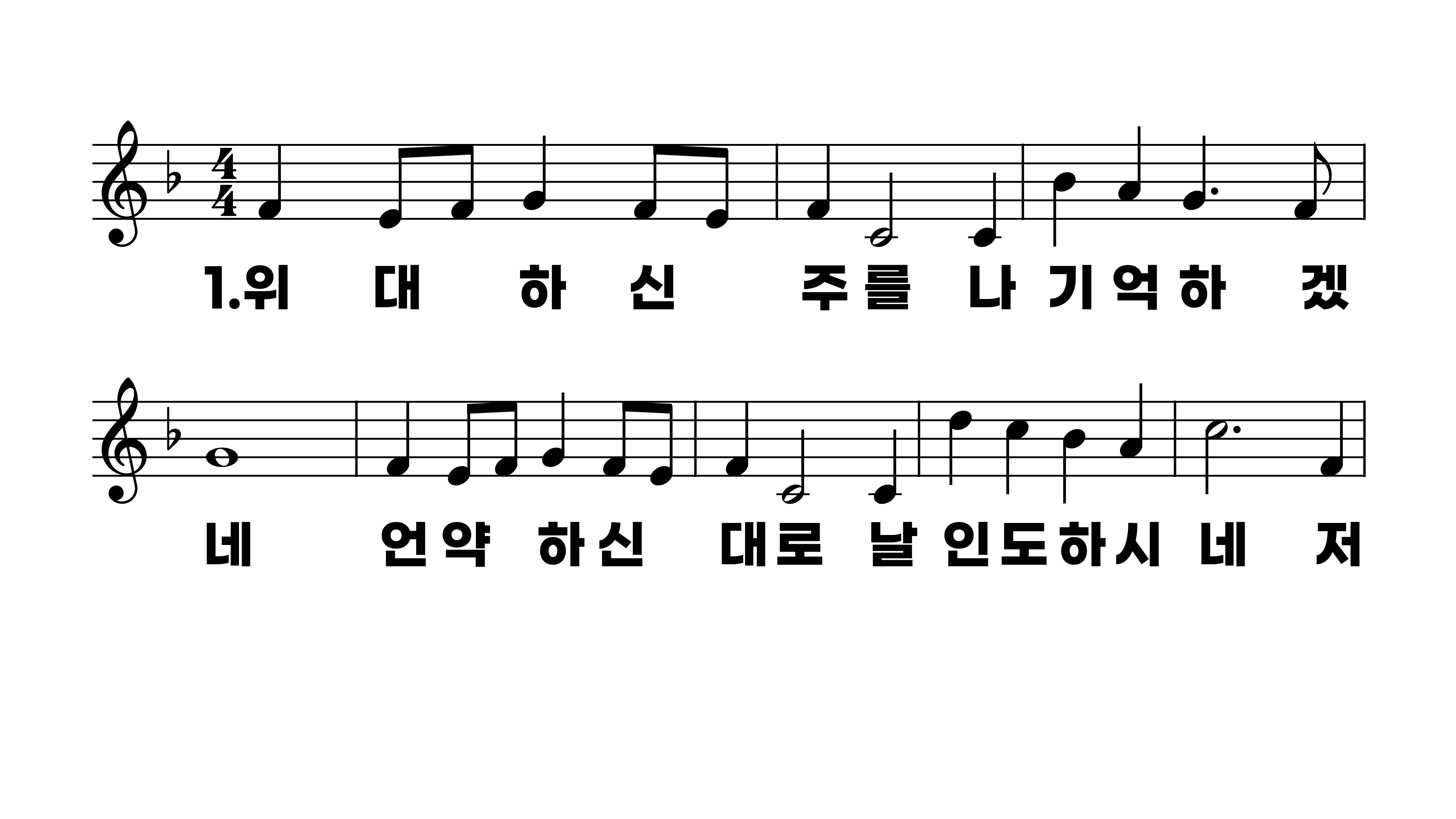 334장 위대하신 주를
1.위대하신주
2.영광스런주
3.교회머리되
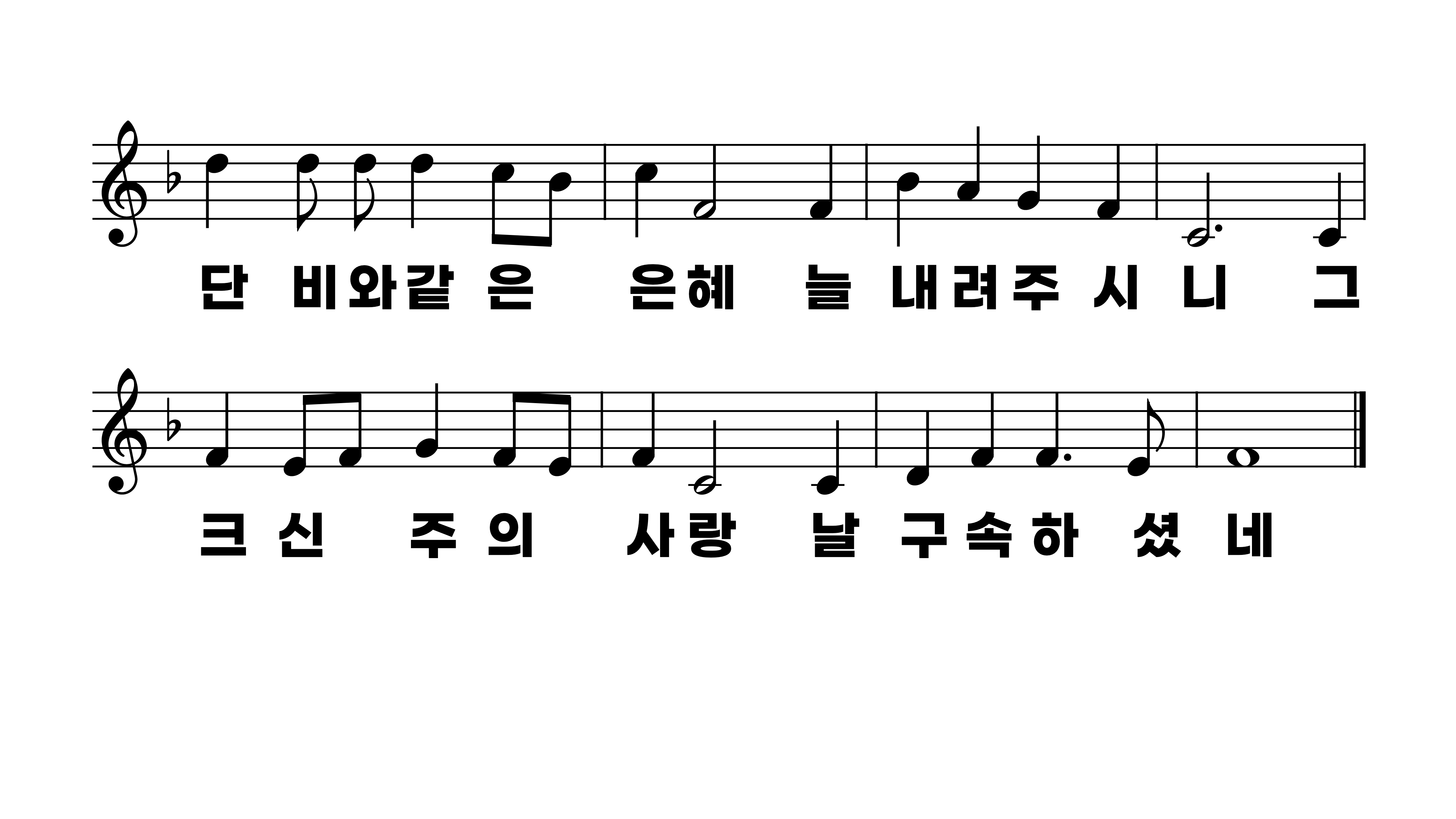 334장 위대하신 주를
1.위대하신주
2.영광스런주
3.교회머리되
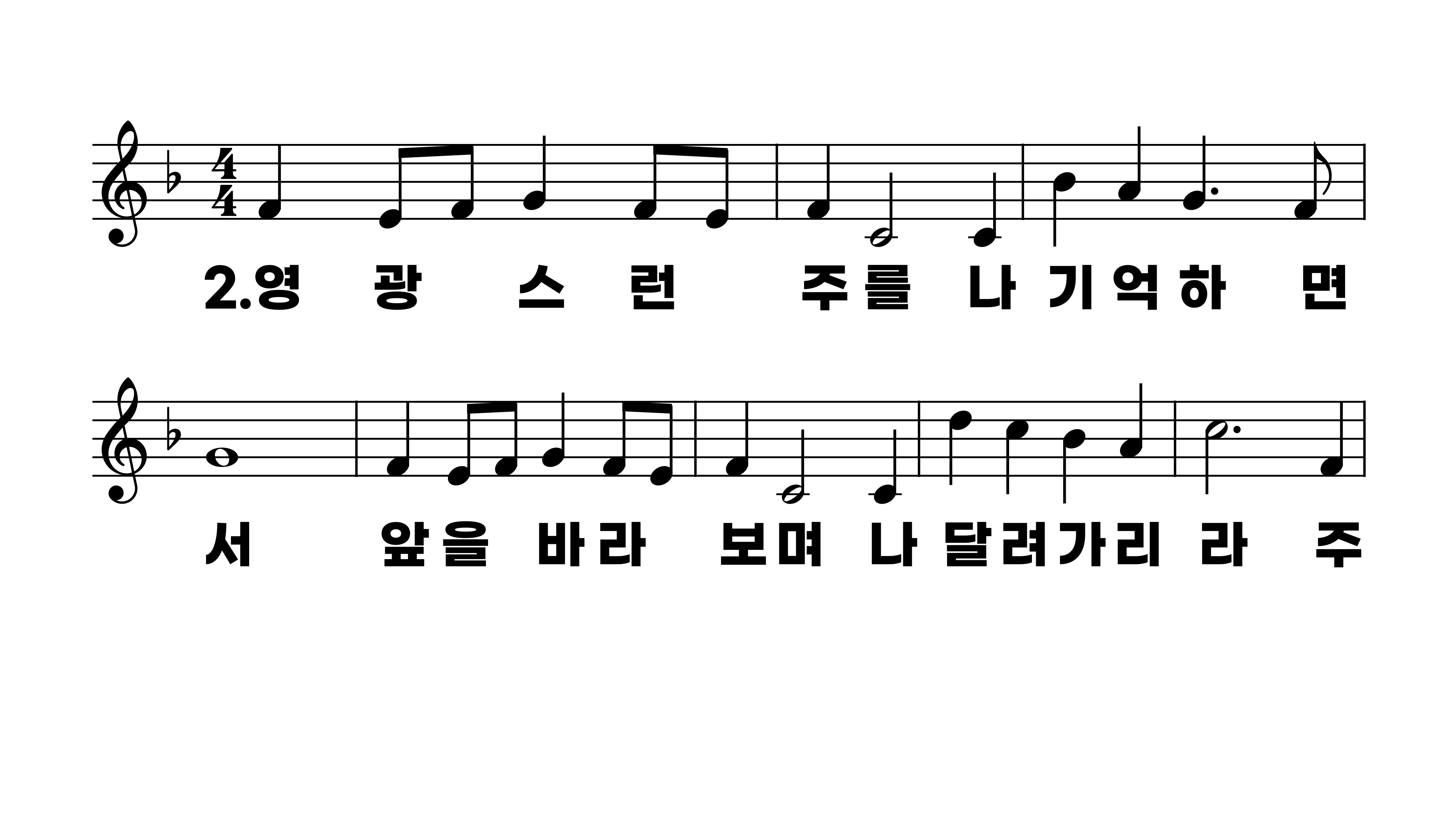 334장 위대하신 주를
1.위대하신주
2.영광스런주
3.교회머리되
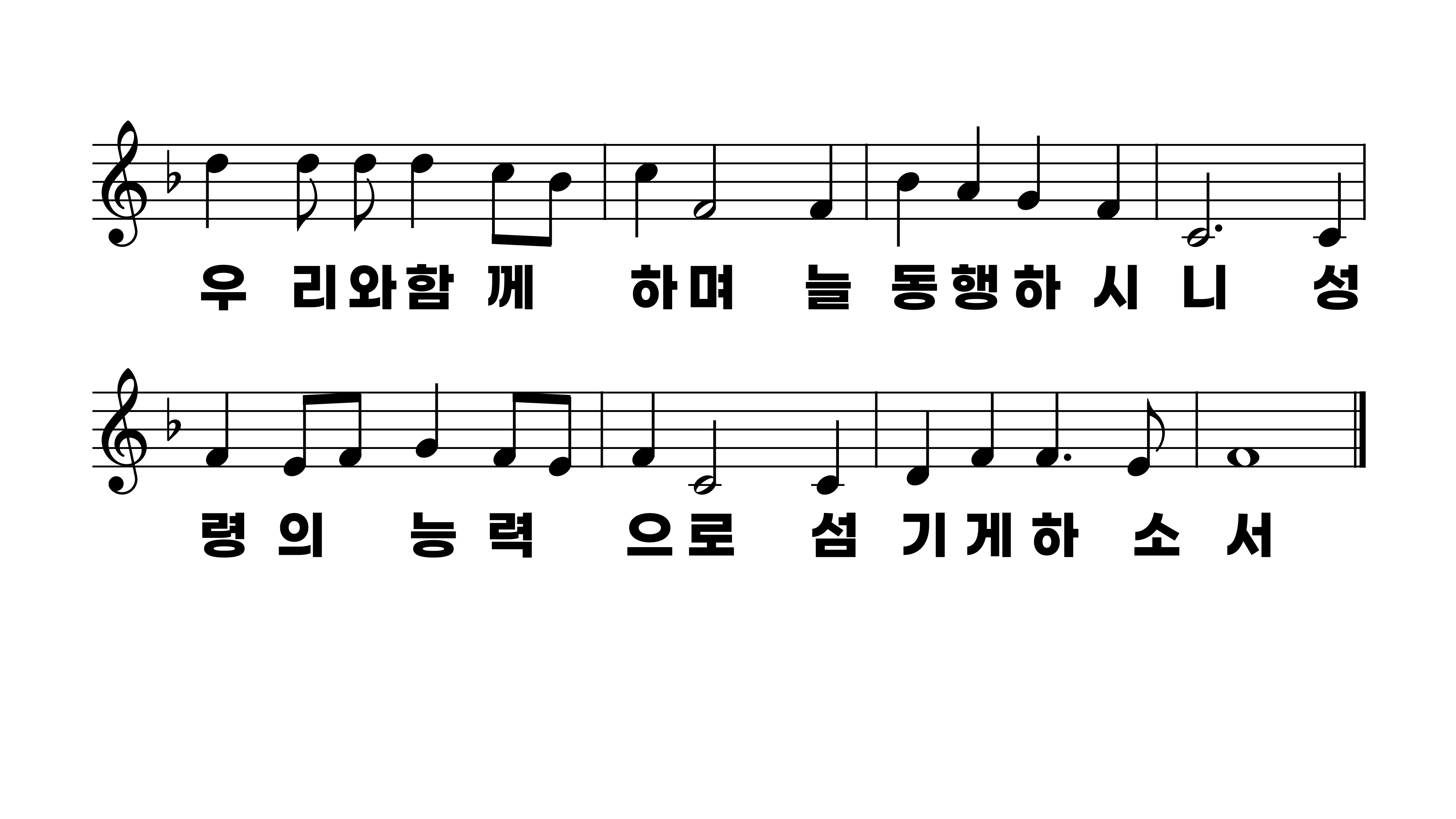 334장 위대하신 주를
1.위대하신주
2.영광스런주
3.교회머리되
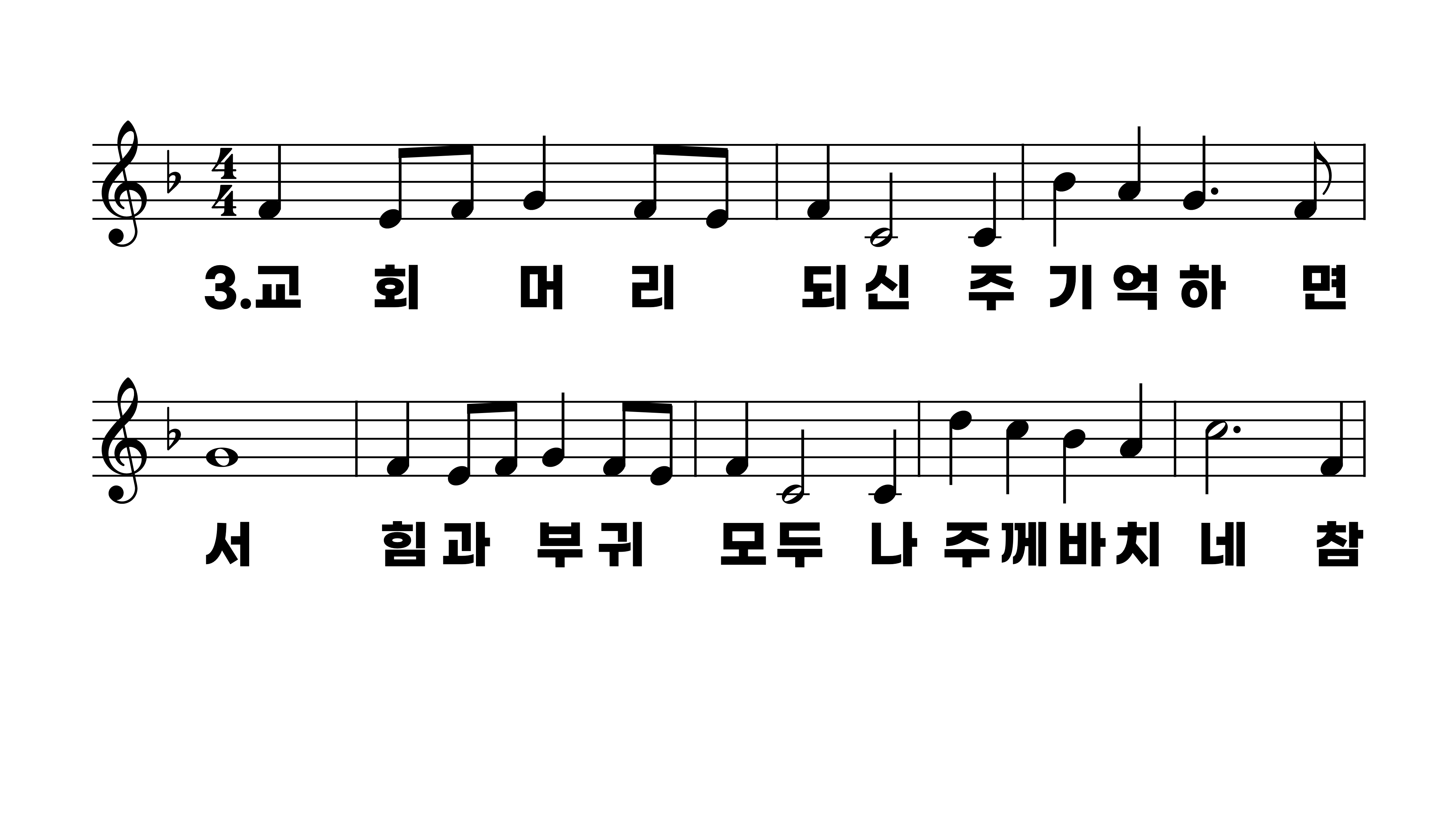 334장 위대하신 주를
1.위대하신주
2.영광스런주
3.교회머리되
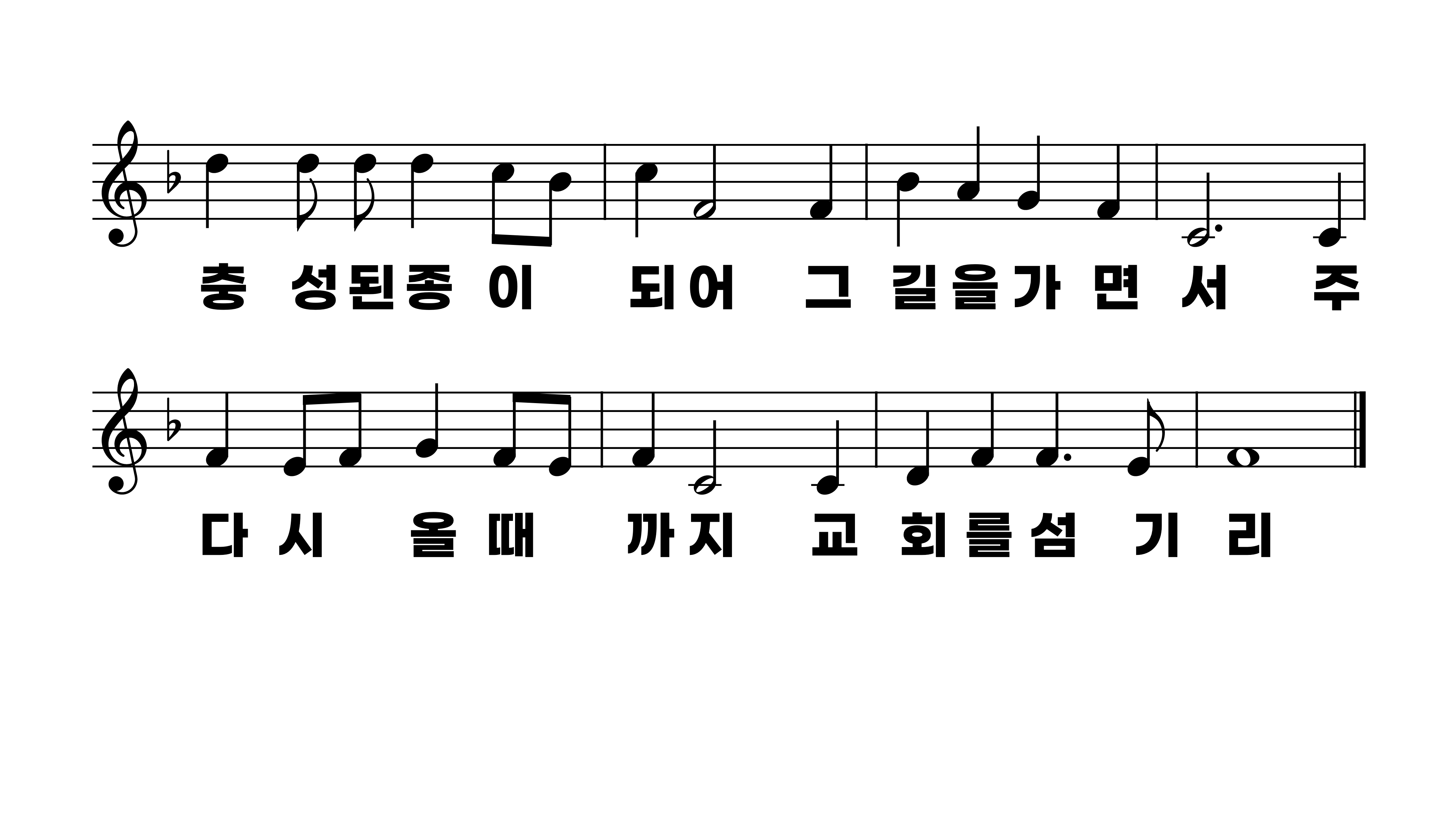 334장 위대하신 주를
1.위대하신주
2.영광스런주
3.교회머리되